Bryant & Stratton College’s ASVAB Prep Course:
Project Management PlanCourtney Tatum, DesignerJuly 30, 2012
During this presentation, we will…
Discuss the current status of the course development
Identify needs and challenges that will be faced during implementation
Determine what will be needed to meet challenges
Agree on a timeline for the completion of course implementation
ASVAB Prep: as it currently stands
Course Objectives-
Upon completion of the course, students will be able to:
Utilize test taking skills and best practices while taking practice and official ASVAB tests;
Overcome weaknesses and challenges through discussions and interactions with classmates and instructors;
Facilitate their own learning in study groups with student-teaching opportunities;
Achieve at least a 40 on the official ASVAB, qualifying the student for entry into any branch of the military;
Improve baseline test scores by at least 20%.
ASVAB Prep: as it currently stands
Following the ADDIE Model of instructional design, the following are tasks have been or need to be completed:
Analyze- context and needs analysis has been completed to determine what needs are to be met
Design- The learning design has been completed to determine how those needs will be met
Development- Prototype development is in progress using the LMS, WebTycho
Implementation- development of the finished course in the official LMS must be completed
Evaluation- testing and evaluation of the course will be conducted to ensure course objectives are met
What is needed to complete the Implementation phase?
Access to Bryant & Stratton’s LMS of choice, ANGEL
Selection of specific course content- subject matter experts will need to review materials available and determine which will be used and in what capacity
Faculty assigned to facilitate the course- liberal arts and general education faculty will be needed as they can facilitate the course throughout the numerous subjects
Buy-in from the local military recruiters to use the course- recruiters will be needed for their input in the course, as well as to mentor students and promote the class
Evaluation tools- using strategies discussed by Gooler (1980) in his article, “Formative evaluation strategies for major instructional development 	projects.”
Schedule of Tasks
Problems we may face…
Problems we may face…
Summary
We are set to launch the first class in January of 2013
Subject matter experts will be integral in determining the final content of the course
IT specialists and ID will need to develop learning activities and evaluations based on the content chosen
We will need to schedule collaborative meetings throughout this process to ensure all parties are on the same page
References
Gooler, D. D. (1980, Spring). Formative evaluation 	strategies for major instructional 	development 	projects. Journal of 	Instructional Development, 3(3), 	7-11.
Morrison, Morrison, G.R., S. Ross, and J. E. Kemp. 	(2007). Designing effective instruction (5th ed.). 	New York: John Wiley and Sons. 	ISBN: 0-470-	07426-4.
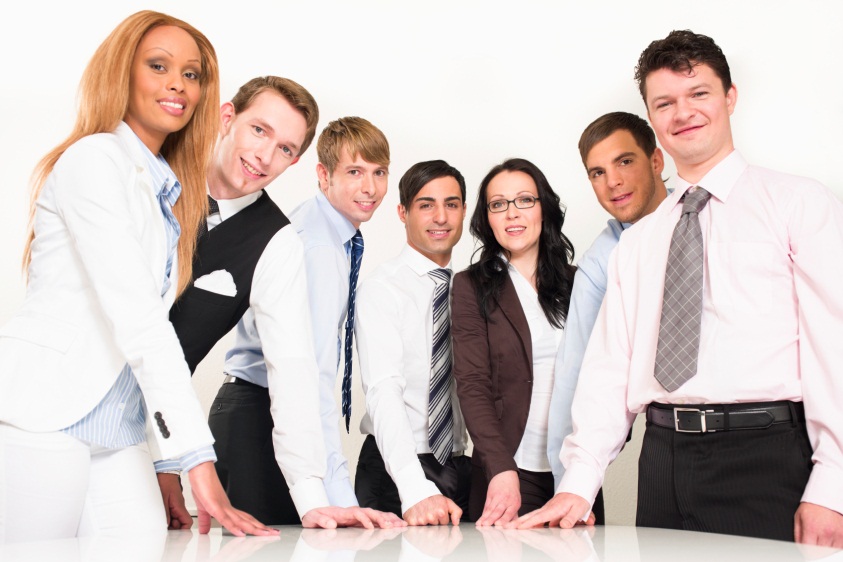 Presented by Courtney Tatum, Instructional Designer
Any Questions?